EnyHow
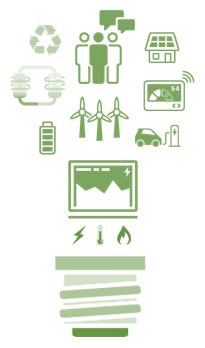 We provide data-driven knowhow to the property development market, supporting well informed decisions  for energy solutions.

Our platform presents and compares the trade-off between financial costs and environmental impact in a simple and clear manner.
Patrik Thuring – Project Manager Sustainable City Development

Jens Palmé – Business Controller Energy Networks
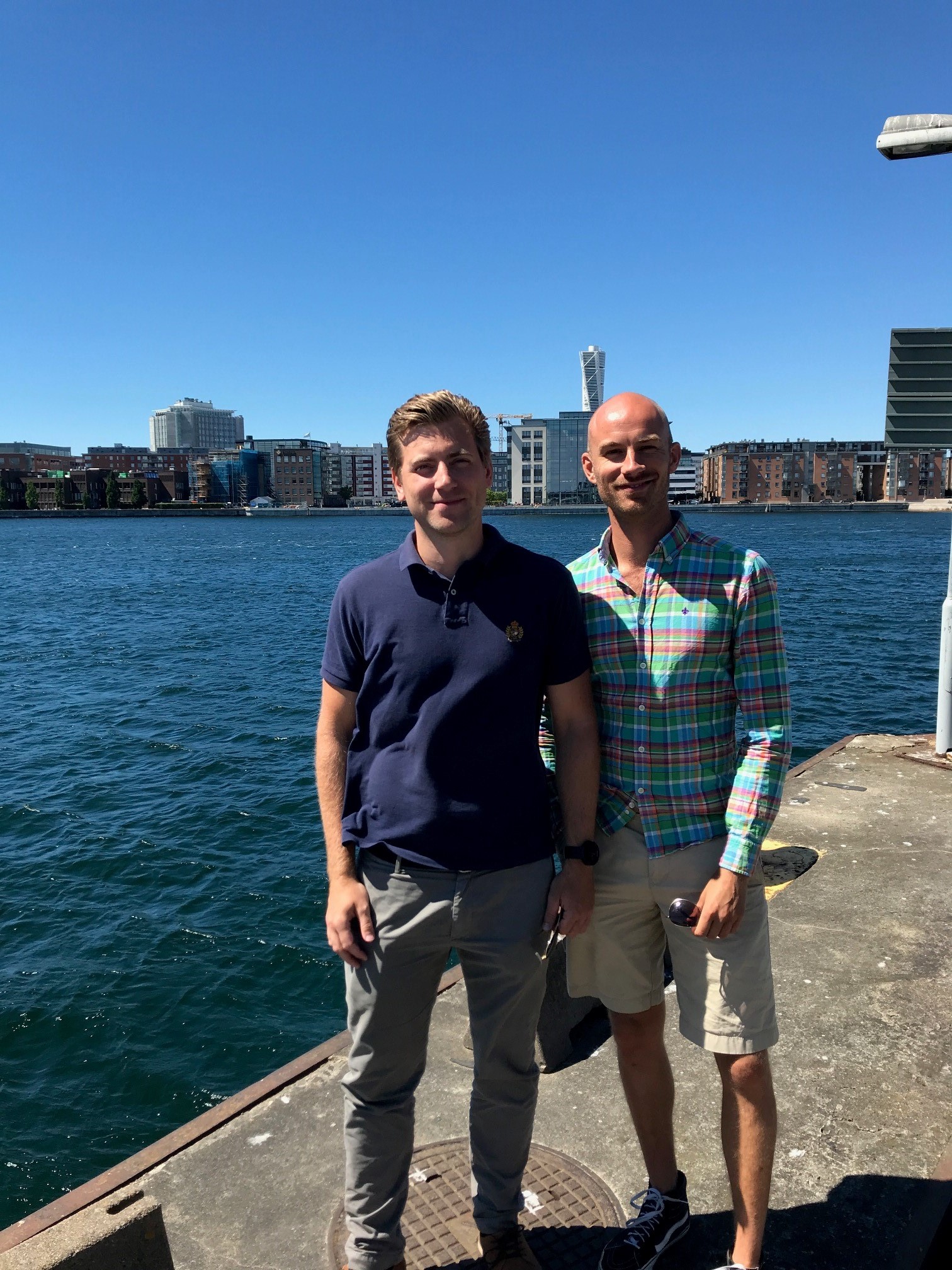